資料6-1
～企業版2℃目標アドバイザー・RE100アドバイザーの募集について～
公募概要
脱炭素経営・再エネ100%を目指す企業を支援する”企業版2℃目標アドバイザー・RE100アドバイザー “を募集します
e
環境省HP
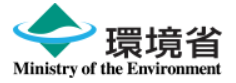 スキルと経験があるのに会社の知名度が低く、 支援できる機会が少ない
支援対象企業を全国的にもっと増やしていきたい
SBTを設定したが、実行できていない
RE100の達成方法がわからない
登録
（登録情報）
企業名
連絡先
URL
支援の概要
実績
アドバイザーリスト
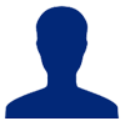 応募
経営層への理解促進支援
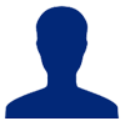 問合せ
実行体制構築支援
再エネ調達計画の策定支援
関係事業者
再エネメニュー提供の電力小売との契約支援
企業担当者
設備投資や運用改善などの現場対応支援
RE100アドバイザーの役割
企業版2℃目標アドバイザーの役割
再エネの自家発電の実現支援
2
アドバイザー登録すると、脱炭素経営・再エネ100%の実現に悩む企業へアピールできます
e
環境省HP
スキルと経験があるのに会社の知名度が低く、 支援できる機会が少ない
支援対象企業を全国的にもっと増やしていきたい
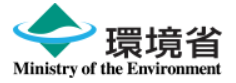 登録
（登録情報）
企業名
連絡先
URL
支援の概要
実績
アドバイザーリスト
アドバイザー応募
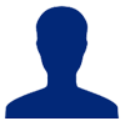 コンサルティング事業者
（経営支援、再エネ支援　等）
アドバイザー登録すると環境省HPで公開、各種イベントで配布がされ・・・
脱炭素経営・再エネ100％を支援する企業とアピール可能
お困り事業者から問い合わせが行き、引き合いが増加
3
お困りの企業担当者は、アドバイザーの支援を受けることで、脱炭素経営・再エネ100%の実現に近づきます
e
環境省HP
SBTを設定したが、実行できていない
RE100の達成方法がわからない
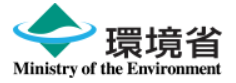 （登録情報）
企業名
連絡先
URL
支援の概要
実績
アドザイバーリスト
閲覧
企業へ問合せ
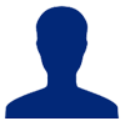 企業担当者
環境省HPに公開されているアドバイザーは・・・
脱炭素経営・再エネ100％の支援のサポート経験を保有
脱炭素経営・再エネ100%の実現の多様な支援が可能
4
企業版2℃目標・ RE100アドバイザーの募集概要
【募集対象】
①企業版2℃目標アドバイザー
A.企業版2℃目標（SBT）の達成に向けた経営計画の策定支援ができる事業者
B.設備投資や運用改善などの現場対応を支援できる事業者

②RE100アドバイザー
A.再エネ利用拡大に関する経営計画の策定支援ができる事業者
B.RE100実行に向けた再エネ利用拡大の具体化（調達計画の策定、案件の創出、再エネ調達、再エネ電力証書の購入等）支援ができる事業者
　　
【募集期間】平成30年6月27日（水）～平成30年7月17日（火）　
　※今後複数回にわたり募集していきます。

【申請書提出先・連絡先】
企業版2℃目標アドバイザー・RE100アドバイザー事務局（デロイト トーマツ コンサルティング合同会社内）
メール：scplan@tohmatsu.co.jp
5
①企業版2℃目標アドバイザーの支援内容
＜経営計画の策定支援＞
SBTの達成に向けた経営層への理解促進
SBTの達成に向けた実行体制の構築
SBTの達成に向けた中長期計画の策定
SBTの達成に向けた短期のアクションプランの策定　等
＜設備投資や運用改善などの現場対応支援＞
工場・事業所における省エネ等の運用改善
工場・事業所における省エネ等の設備投資　等
6
②RE100アドバイザーの支援内容（1/２）
＜A. 再エネ利用拡大に関する経営計画策定＞
【A】再エネ利用拡大に関する経営計画の策定支援
経営層への再エネ利用拡大の必要性の理解促進支援
経営インパクトの評価支援
調達計画含めた実現可能性の検討支援
イニシアティブ加盟含めた経営計画の検討支援　等

【B-1】調達計画の策定の支援
再エネ調達コストの算定支援（必要予算の試算等）
再エネ調達方針の策定支援（調達方法の決定等）
調達計画の策定支援（調達先と期間の決定等） 等

【B-2】自家発電の案件創出支援
発電事業計画策定の支援
環境アセスメント及び地元住民との合意形成の支援
発電設備の運転ノウハウ、故障や事故の対応策の支援
小売電気事業の立ち上げ支援　等
7
②RE100アドバイザーの支援内容（2/２）
＜B. RE100実行に向けた再エネ利用拡大の具体化＞
【B-3】電力（直接）購入支援
企業の敷地内に設置した他社が保有する設備からの電力購入支援
企業の敷地外に設置した発電設備からの専用線経由の直接購入支援
企業の敷地外に設置した発電設備から系統を経由した直接調達支援
　　- 購入先、購入規模の検討支援　

【B-4】契約支援
電力小売との契約（再エネ由来電力メニュー）支援
　　- 再エネメニューの提供先、メニューの種類、購入規模等の選定支援

【B-5】証書購入支援
再エネ電力証書の購入を支援
　　- 証明書の発行先、種類、購入規模の検討支援
　　- クレジットのプロバイダー、種類、購入方法、購入規模の検討支援
8